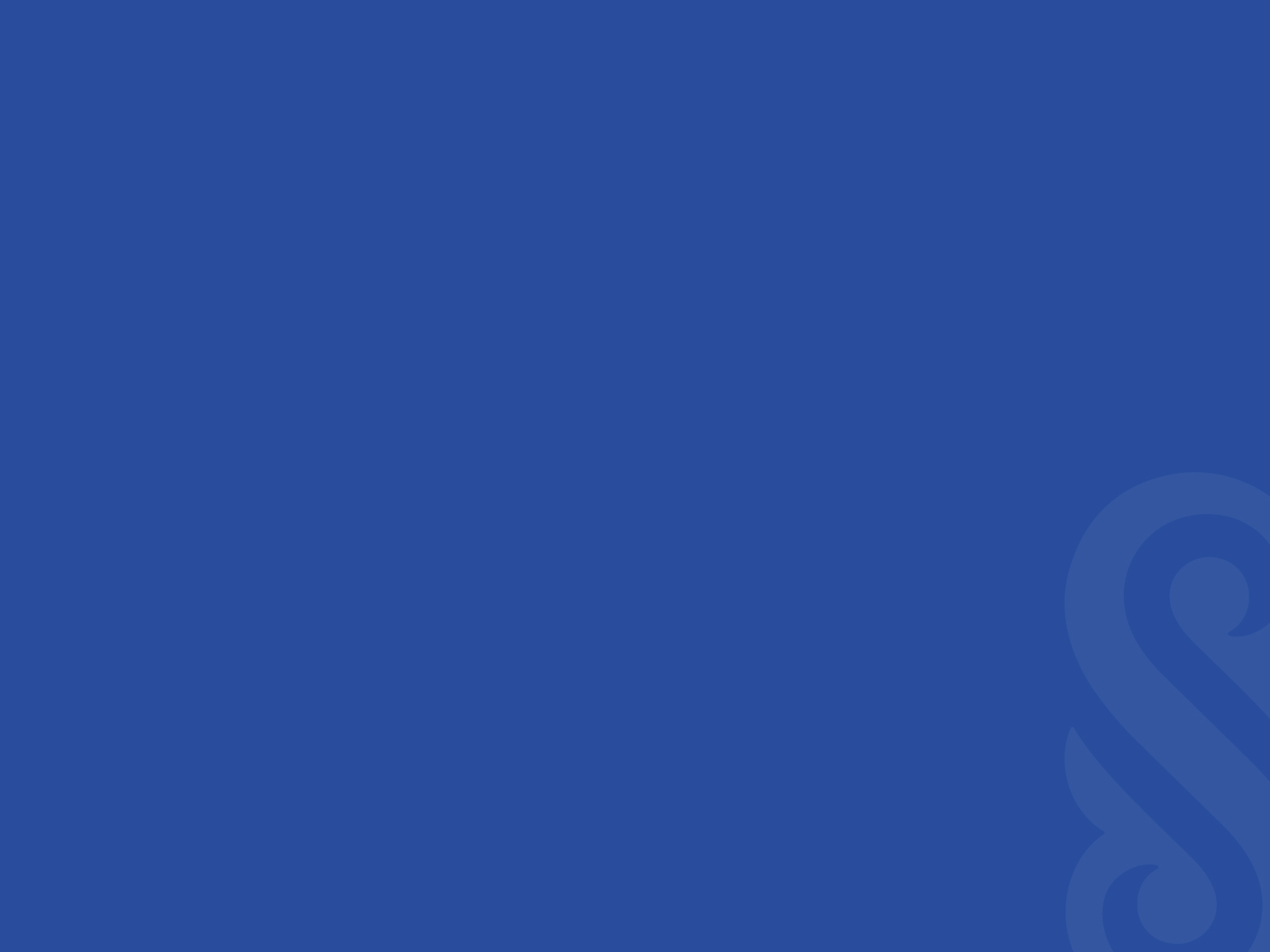 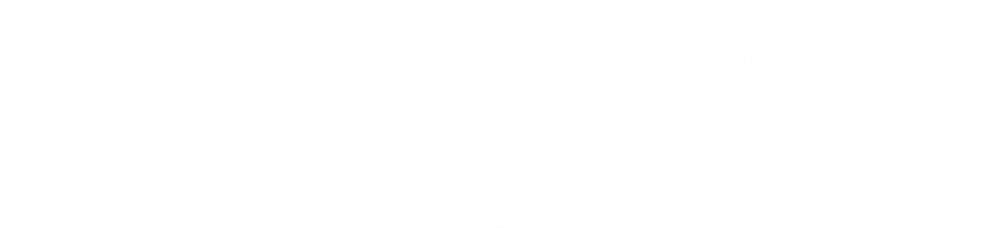 Декларация промышленной безопасности
Преподаватель: Абен Ерболат, канд.техн.наук, ассоц. профессор кафедры «Горное дело»
aek554@mail.ru
Содержание
Лицензионные документы для разработки декларации ПБ
Содержание декларации ПБ
Основные этапы разработки и согласования декларации промышленной
По завершению урока Вы будете знать:
Необходимость разработки декларации промышленной безопасности
Содержание декларации промышленной безопасности
Основные этапы разработки и согласования декларации промышленной
Понятие деклараций промышленной безопасности
Декларацией промышленной безопасности производственного объекта называют документ, который содержит описание возможного характера и объема чрезвычайных ситуаций (аварий, катастроф и т.п.) на промышленном объекте, а также рекомендации по их профилактике и устранению.
Лицензионные документы для разработки декларации ПБ
В соответствии с Законом Республики Казахстан № 188-V от «11» апреля 2014 года «О гражданской защите», декларация промышленной безопасности должна в обязательном порядке подвергаться экспертизе. Выполняться подобная экспертиза декларации промышленной безопасности может только специализированной экспертной организацией. 

Для разработки декларации и выдачи экспертиз необходимо иметь лицензию на ведение данной деятельности, выданную Комитетом по государственному контролю и промышленной безопасностью МЧС РК, и иметь в своем штате аттестованных экспертов.

Для выполнения требуется аттестат на разработку промышленной безопасности; 

Декларация промышленной безопасности является неотъемлемой частью проекта на промышленную разработку.
Необходимость декларации ПБ
Такой документ как декларация промышленной безопасности составляется с целью подтверждения обеспечения необходимого уровня безопасности, соблюдения норм и техники безопасности на предприятиях с повышенным риском для персонала и окружающей среды. В декларации должны быть отражены основные источники опасности, меры, обеспечивающие безопасность, а так же уровень готовности предприятия к чрезвычайной техногенной ситуации. В отношении декларации промышленной безопасности проводится такая процедура как экспертиза декларации промышленной безопасности. Она призвана оценить декларацию с точки зрения предъявляемых к ней законодательных требований. Декларация промышленной безопасности существенно облегчает государственным органам контроль над потенциально опасными производствами.
В некоторых случаях, предусмотренных законодательством, предприятию может потребоваться повторная разработка декларации промышленной безопасности, в частности, в случае изменения условий, влияющих на обеспечение промышленной безопасности, включая случаи модернизации или перепрофилирования опасного производственного объекта, а также по предписанию соответствующего надзорного органа, обнаружившего несоответствие задекларированных сведений и сведений, полученных в результате осуществления надзора.
Содержание декларации ПБ
В состав декларации промышленной безопасности, составленной для опасного производственного объекта, должен входить ряд обязательных сведений. В декларации необходимо проанализировать риски возникновения аварий и различные угрозы, которые могут повлечь за собой такие аварии. Также в декларации должен содержаться анализ предпринятых на опасном производственном объекте мер для предупреждения аварий; мер по соблюдению требований безопасности при эксплуатации опасного оборудования или применения опасных веществ; мер по подготовке к локализации возможной аварии и устранения ее последствий. Декларация промышленной безопасности также должна включать в себя перечень мероприятий, направленных на снижение масштабов потенциальных аварий и минимизацию возможного ущерба.
Основные этапы разработки и согласования декларации промышленной безопасности
На первом этапе производится непосредственно разработка материалов декларации промышленной безопасности, которые представляют собой отдельный раздел документации по проекту. Декларация промышленной безопасности в обязательном порядке должна присутствовать в проектной документации не только на строительство, но и на реконструкцию, расширение, капитальный ремонт, консервацию, техническое переоснащение или ликвидацию объекта.
Второй этап предполагает собственно проведение работ по независимой экспертной оценке промышленной безопасности на объекте. Данные действия проводятся с целью установления соответствия между данными, указанными в документации, и реальным положением дел на объекте; правильности оценки предполагаемых рисков; полноту предусмотренных мер для обеспечения должного уровня промышленной безопасности в ходе работы предприятия и в случае чрезвычайной ситуации.
 На третьем этапе разработки декларации промышленной безопасности проводится согласование заключения, полученного в результате проведенной экспертизы, руководителем предприятия, заказавшего экспертизу. После этого декларация предоставляется для регистрации в Комитет индустриального развития и промышленной безопасности Министерства инновационного развития РК, где вносится в соответствующий реестр.